Software Development with Semantic Games
Karl Lieberherr, CCIS, 
Northeastern University, Boston
joint work with Ahmed Abdelmeged
8/8/2013
1
Technology View
How to maintain a technology portfolio for a product?
can the clever processes involved in the product be improved?
produce more out of less?
how can an employee convince management that her solution is better?
Our answer: Build a set of Labs related to the portfolio and use competitions to find the best solutions.
8/8/2013
2
Intro
Competitions
drive research and innovation
motivate egoistic participants
gain recognition
win prize
reveals meta-knowledge about participants’ knowledge of domain
diffuse knowledge about the domain
8/8/2013
3
Intro
Competition Examples
Historical
Tartaglia and Fior 1535: solving cubic equations
Modern
SAT competitions
Netflix prize competition
May 16, 2013
4
Intro
Platforms Facilitating Competitions
TopCoder
developing software
Kaggle
data mining
FoldIt
protein foldings
EteRNA
protein synthesis
Project Euler, Jutge 
for education
May 16, 2013
5
Intro
Typical Pattern
performance is measured against benchmarks
ad-hoc solutions
central administrator
participants do not directly communicate
May 16, 2013
6
Intro
SCG Alternative
Organize a scientific community around a family of open problems
constructivist logic approach based on semantic games
broadly applicable, non ad-hoc
decisions must be justified through interaction
collaboration and competition
designed for imperfect scholars: have opportunity to learn through targeted feedback.
May 16, 2013
7
Approach in a nutshell
Use a sequence of competitions to find the best players.
We are interested in the code of the best players
defends claims
use for decision making
May 16, 2013
8
Approach in a nutshell
How can we reliably find the best players?
E.g., which tournament mechanism should be used? Round-robin, Swiss, Knock-out?
Player evaluation must be fair.
May 16, 2013
9
Truth and Clever Constructions
We are not just interested in WHETHER a claim is true but WHY it is true.
We are NOT asking for a PROOF why a claim is true but for a constructive demonstration that the claim is true.
Having a proof is ideal but is not required for supporting a claim. It is enough knowing the CLEVER CONSTRUCTIONS without having a proof why they work.
May 16, 2013
10
Intro
Problem we address:Deciding Claims with Unreliable Users
Claim⟨φ, A⟩
φ is a logical formula
A is a “rich” structure
Is φ true for structure A?
Several users, participants
some say yes
some say no
WHO IS RIGHT?
Issues:
Can do better than voting.
How to deal with denial of truth attacks.
How can a yes voter (verifier) convince a no voter (falsifier) that she might be wrong?
How can we find a verifier who consistently convinces falsifiers that they might be wrong?
8/8/2013
11
Example: Lab Definition
φ(c ∈ C)= ∀ x ∈ X   ∃ y ∈ Y : p(x,y,c)
O(laf): φ(c0) true: verifier
K(arl): φ(c0) false: falsifier
8/8/2013
12
Concrete 1Stable Marriages Lab
φ(c ∈ C)= ∀ x ∈ X   ∃ y ∈ Y : p(x,y,c)
X = Instances, e.g., preferences.
Y = Solutions, e.g., marriages.
C = Quality,  e.g., 1 if all stable, 0 otherwise.
p(x,y,c)=quality(x,y)=c
φ(1) is true
8/8/2013
13
Concrete 2Saddle Point Lab
φ(c ∈ C)= ∀ x ∈ X   ∃ y ∈ Y : p(x,y,c)
X = [0,1]
Y = [0,1]
C = [0,1]
p(x,y,c) = x*y + (1-x)*(1-y2) >= c
φ(0.5) is true
φ(0.7) is false
8/8/2013
14
Concrete 3Protein Folding / Minimization Lab
φ(c ∈ C)= ∃ x ∈ X   ∀ y ∈ X : p(x,y,c)
X = Solutions, e.g., protein foldings
C = Quality, e.g., energy of folded protein
φ(c ∈ C) = ∃ x in X   ∀ y in X: c = quality(x) <= quality(y) (minimum energy protein folding)
φ(0.4) is true
φ(0.5) is true
8/8/2013
15
Example
φ(c ∈ C)= ∀ x ∈ X   ∃ y ∈ Y : p(x,y,c)
O(laf): φ(c0) true: verifier
K(arl): φ(c0) false: falsifier
Experiment
K:x0 O:y0   p(x0,y0,c0) true
objective evidence for O to be stronger than K.
K must have made at least one mistake, while O might have been perfect.
if φ(c0) true, K took the wrong position.
if φ(c0) false, K chose the wrong x0
8/8/2013
16
Example (continued 1)
φ(c ∈ C)= ∀ x ∈ X   ∃ y ∈ Y : p(x,y,c)
O(laf): φ(c0) true: verifier
K(arl): φ(c0) true: verifier
Experiment 1
O(laf): φ(c0) true: verifier
K(arl): φ(c0) false: forced falsifier
K:x1 O:y1   p(x1,y1,c0) true
no evidence that Olaf is stronger
8/8/2013
17
Example (continued 2)
φ(c ∈ C)= ∀ x ∈ X   ∃ y ∈ Y : p(x,y,c)
O(laf): φ(c0) true: verifier
K(arl): φ(c0) true: verifier
Experiment 2
K(arl): φ(c0) true: verifier
O(laf): φ(c0) false: forced falsifier
O:x2 K:y2   p(x2,y2,c0) false
objective evidence that Olaf is stronger. Karl must have made at least one mistake, while Olaf might have been perfect.
8/8/2013
18
Generalizing SGs
First ask users for their favorite position.
If both choose the same position, force one to play the devil’s advocate.
19
Automate Experiments
Ask Olaf and Karl to write avatars that play on their behalf.
Can do lots of experiments.
8/8/2013
20
Intro
Take-Home Messages
How to find the meritocratic people (high user strength) who know the “truth” and who can defend it. 
Generating Admissible Evidence
How to generate admissible evidence for strength: Semantic Games.
8/8/2013
21
Intro
Key Topic
Generalized Semantic Games of interpreted logic statements, a.k.a. claims, provide a useful foundation for defending claims with unreliable users.
8/8/2013
22
Intro
Applications
Formal science Wikipedia.
Solving computational problems.
Solving hardware and software verification  problems. 
Education in formal science.
Wikipedia has a subjective process for disputing claims,

Can make formal science claims about computational problems and h/w and s/w

Students get feedback on the position they take on formal science claims. With minimal instructor involvement.
23
Motivating Labs
Labs = Claim Families
Families of related claims expressed as interpreted logic statements. 
Allow parameterization.
Design popular labs where many people will contribute.
Potential reward for designing popular labs: Turing Award.
Lab(parameter1, parameter2, …)
8/8/2013
24
φ(c ∈ [0,1])= ∀ x ∈ [0,1]   ∃ y ∈ [0,1] :  x*y + (1-x)*(1-y2) >= c
Motivating Labs
8/8/2013
25
Goal of a Lab
Make a contribution to society
Development
If the lab is useful, employees will use it to build better components for products
Research
If the lab is useful
many contributors will join
you might win an award
Teaching
If the lab is useful, the students will have fun challenging each other and learning together
8/8/2013
26
Software Development with SCG
Process: Improve software and requirements
Agile Software Development role
Providing generic functionality
competition software
check all rules defined by claim family
baby avatars
defined by claim family; makes random choices
8/8/2013
27
28
Generic Investigation Cycles
Pose a Question
Pose another 
Question
Find a Solution
Design
Experiments
Evaluate Results
Popper
Evaluate Results
Run 
Experiments
8/8/2013
29
Investigation Cycles
For questions whose solution can be automated.
Cycles
Debug, Improve question: red right cycles
Debug, Improve solution: left gray cycle
Important Events during Investigation Cycles
First owner/user who proposes popular question.
First user who finds a solution that is not successfully challenged by experiment.
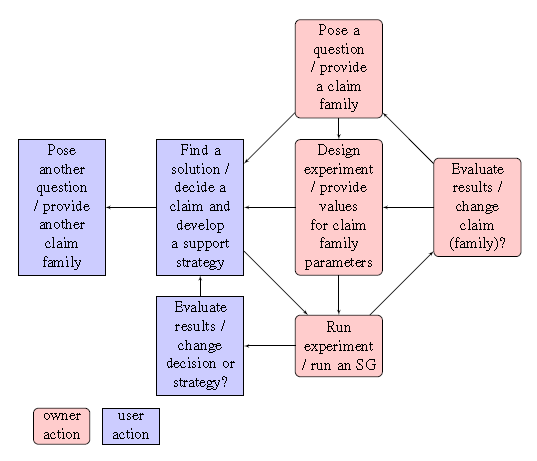 Investigation Cycles
SCG: Software Development
Evaluate Results: Histories+Estimates (Claim,Users):Owner
Find Issues with Requirements
Pose a question:  Claim Family: Owner
Software Manager
Requirements
Pose a Different Question as Owner:
User
Generalize/Reduce
Design Experiments:
Tournament + SG-Instance
:Owner + System
Find a solution:
Avatar: User
Developer
Popper
Evaluate Results: Histories+Estimates (Claim,Users): User
Find Issues with Software= Avatar
Run Experiments: Run Competition: System
8/8/2013
33
algorithm on next slide
Investigation Cycles
TM: tournament mechanism
Run Experiments
PSM: Position Selection Mechanism
Player{Position preferredPosition;}
SCG(Set<Player> players, Claim claim, TM tm, PSM psm){
//set preferred positions for players for claim;
Set<ArgumentResult> argumentResults= empty;
        while(true){
UserEval ue = tm.algoUE(players, argumentResults);
argumentResults.append(tm.algoSCD.runRound(players, ue, psm));
                if(tm.algoSCD.isfinished()){return ue;}
        }
}
runRounds runs one or more SGs
8/8/2013
34
A Fair TM
A full round robin tournament of CAGs, eliminates the potential unfairness arising from playing a different number of games against any other opponent or being forced more often.
35
Example Lab: Polynomial-time Decision Problems
Motivating Labs
Parameters: Decision Problem, monotonic function
LandauAlgorithmic(D:DecisionProblem, f(n)) = Exists algorithm A for D ForAll inputs i of size at most n: runningTime(A,i) in soft O(f(n)).
CobhamLandau(D:DecisionProblem,n^c)=D is in P (solvable in polynomial time)
CobhamLandau(Primes,n^7.5) where n is the number of digits (AKS Algorithm).
8/8/2013
36
What if you cannot do it?It seems impossible.
Motivating Labs
If you could do it, you could also do many  other things that seem impossible. 
CookLab(D: DecisionProblem) = D is NP-complete = D in NP and ForAll D1: NP, problem D1 is polynomial-time reducible to D.
Cook showed: CookLab(Satisfiability) is true.
CookLab also known as CookLevinLab
8/8/2013
37
Game behind CookLab
Motivating Labs
Expose any errors that could have been made. Claim is CookLab(D1).
D1 is not in NP. Demonstrate that the algorithm either gives the wrong output or is too slow:
Give n0,c,i0: runtime(A,i0)>c*size(i0)^k for all n>n0. k is the polynomial exponent.
Explore the transformation algorithm and give an input where the algorithm breaks for one of two reasons:
gives incorrect output
is too slow
8/6/2013
38
Second Contributor toCook Lab (21 claims): Karp
Motivating Labs
CookLab(0-1 integer programming)
CookLab(Clique)
CookLab(3-SAT)
CookLab(ChromaticNumber)
CookLab(MaxCut)
….
8/6/2013
39
CookKarp Lab
Motivating Labs
CookKarpLab(D: DecisionProblem) = D in NP and Exists D1 in CookLab (i.e., D1 is NP-complete) s.t. D is polynomial-time reducible to D1.
8/6/2013
40
StrassenLab
Motivating Labs
Matrix Multiplication Algorithms
StrassenLab(c in [2,3))=Exists M in MatrixMultiplicationAlgorithms: RunTime(M) in O(n^c) .
StrassenLab(2.80)
Lab proposed by Zurich Faculty (1969)
8/6/2013
41
Detailed StrassenLab 1
Motivating Labs
Matrix Multiplication Algorithms
StrassenLab(c in [2,3), d in Nat)=Exists M in MatrixMultiplicationAlgorithms: ForAll inputs i of size n: RunTime(M,i) < d * (n^c) .
StrassenLab(2.80)
Lab proposed by Zurich Faculty (1969)
8/6/2013
42
Detailed StrassenLab 2
Motivating Labs
Matrix Multiplication Algorithms
StrassenLab(c in [2,3))=Exists M in MatrixMultiplicationAlgorithms: Exists d in Nat: Exists n0 in Nat:  ForAll inputs i of size n>n0: RunTime(M,i) < d * (n^c) .
StrassenLab(2.80)
Lab proposed by Zurich Faculty (1969)
8/6/2013
43
Detailed StrassenLab 3
Motivating Labs
Matrix Multiplication Algorithms
StrassenLab(c in [2,3), d in Nat, n0 in Nat)=Exists M in MatrixMultiplicationAlgorithms: ForAll inputs i of size n>n0: RunTime(M,i) < d * (n^c) .
StrassenLab(2.80)
Lab proposed by Zurich Faculty (1969)
8/6/2013
44
Contributors (besides Strassen)
Motivating Labs
Pan 
Bini
Schoenhage
Romani
Coppersmith-Winograd (2.37)
Stothers
Williams
8/6/2013
45
Outline
Introduction/Motivating Examples
Related Work
Our Approach
Evaluation
Conclusions
8/6/2013
46
Related
Current Approaches to Deciding Formal Science Claims
Proofs. 
Too challenging for many.
errors in proofs
Model checkers. 
Don’t handle “rich” structures.
Semantic Games.
47
Related
Decision Making Using Semantic Games (SGs)
A semantic game for a given claim⟨φ(p0), A⟩ is a game played by a verifier and a falsifier, denoted SG(⟨φ(p0), A⟩, verifier, falsifier), such that:
A |= φ(p0) <=> the verifier has a winning strategy.
48
Related
Toy Example
S(c ∈ [0,2]) = ∀x ∈ [0,1]: ∃ y ∈ [0,1]: x + y > c
S(c) is true for c ∈ [0,1) and false for c ∈ [1,2]
Best strategy:
for the falsifier: x=0
for the verifier: y=1
49
Related
Toy Example: SG Trace
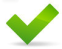 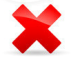 )
,
,
SG(∀x ∈ [0,1]: ∃ y ∈ [0,1]:  x + y > 1.5
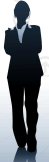 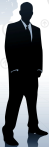 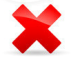 Weakening (too much!)
Provides 1 for x
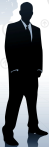 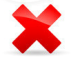 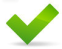 )
,
,
SG(∃ y ∈ [0,1]:  1 + y > 1.5
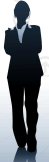 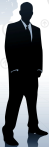 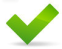 Provides 1 for y
Strengthening
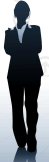 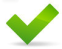 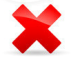 )
,
,
Wins
SG( 1 + 1 > 1.5
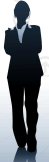 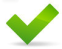 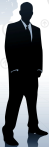 50
Related
51
Related
Strategies
A strategy is a set of functions, one for each potential move.
52
Related
8/6/2013
53
Related
Example
For
A potential falsifier strategy is: provideX(c){ 0.5 }.
A potential verifier strategy is: provideY(x, c){ x }.
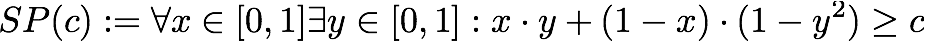 54
Related
Example: SG Trace
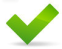 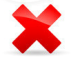 )
,
,
SG(
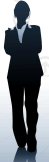 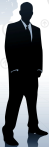 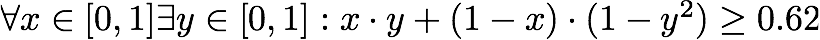 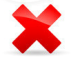 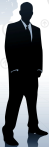 Weakening (too much!)
Provides 0.5 for x
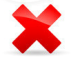 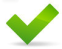 SG(
)
,
,
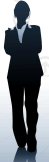 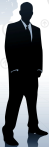 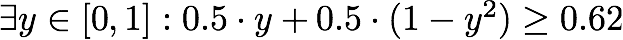 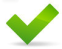 Provides 0.5 for y
Strengthening
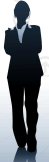 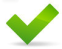 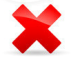 )
,
,
Wins
SG(
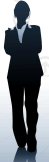 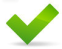 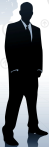 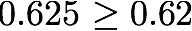 55
SG Properties(Relevant to our approach)
Related
SG winners drive their opponents into contradiction.
Faulty verifier (falsifier) actions can produce a false (true) claim from a true (false) one.
Faulty actions will be exposed by a perfect opponent leading to a loss.
Winning against a perfect verifier (falsifier) implies that the claim is false (true).
Losing an SG implies that either you did a faulty action or you were on the wrong position.
56
Related
C/S Systems
Challenges
Define user contributions.
Evaluate users and their contributions
Combine user contributions.
Encourage and retain users.
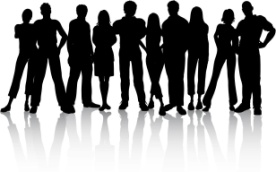 Encouragement
User 
contributions
Filter
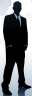 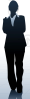 Owners
∑
Combined user contributions
“Crowdsourcing systems on the world-wide web” --Anhai Doan, Raghu Ramakrishnan and Alon Y. Halevy, 2011
57
57
Generic Investigation Cycles
Related
Pose a Question
Pose another 
Question
Find a Solution
Design
Experiment
Evaluate Result
Popper
Evaluate Result
Run 
Experiment
8/6/2013
58
Outline
Introduction/Motivating Examples
Related Work
Our Approach
Evaluation
Conclusions
59
8/6/2013
Overview to our approach
We use SGs to collect evidences of truth of claims and skill/strength of users.
Egoistic users produce social welfare.
60
SG Advantages
SGs provides a foundation to:
Combine user contributions : winner’s position and moves are assumed to be correct. 
Evaluate users:  winner is assumed  to be more skilled.
SGs can help retaining users as they can be fun to play and watch.
SGs have a collaborative nature. Winners provide information to losers. SGs help “educate” the players.
61
Avatar
Avatar
View lab as a language L of all claims that can be formulated in the lab.
Ltrue (Lfalse) is the set of true (false) claims in L.
There is a set of Skolem functions Strue used to defend claims in Ltrue and another set of Skolem functions Sfalse for Lfalse.
The burden of demonstrating the correctness of the Skolem functions is divided among two users.
62
8/6/2013
Avatar
Avatar
Strue and Sfalse are certificates that can be used to defend the true and false claims.
A perfect avatar for a claim family is a pair (Strue, Sfalse), where the position chosen by the avatar is the winner position of SG(c, Strue , Sfalse).
An avatar (Strue , Sfalse) applied to a claim c is used to
take a position on c
defend the position taken
63
8/6/2013
Example Avatar forSaddle Point Lab
Avatar
Defending SaddlePoint(c)
if SaddlePoint(c) 
use Strue: when given an x, construct y
else use Sfalse: construct x 
From now on: we assume that labs are well understood: we can write avatars.
Issue: In practice the avatars may be buggy.
64
8/6/2013
Generic Investigation Cycles
Pose a Question
Pose another 
Question
Find a Solution
Design
Experiments
Evaluate Results
Popper
Evaluate Results
Run 
Experiments
8/6/2013
65
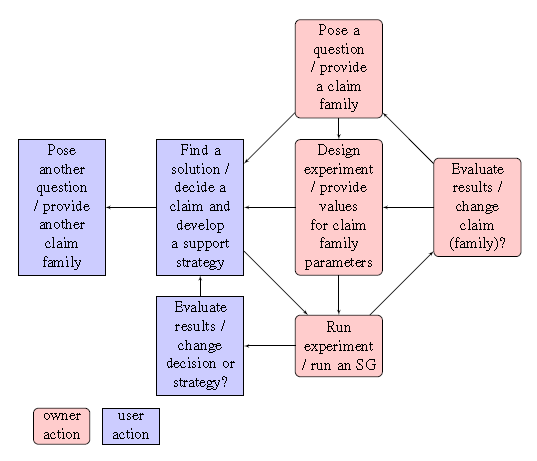 Investigation Cycles
For questions whose solution can be automated.
Cycles
Debug, Improve question: red right cycles
Debug, Improve solution: left gray cycle
Proposed Approach
Owners provide a claim c, the unreliable users provide strategies (a.k.a. avatars) for playing SG(c,-,-).
We get the avatars to play numerous SGs. Then we combine their outcome to:
Estimate the truth likelihood of c.
Estimate the strength of avatars.
Users update their avatars and then we iterate.
68
First Shot: Using SGs
Given a claim c, run numerous SG(c, v, f) where v, f are chosen at random from the crowd.
The more often the verifiers win, the more likely c is true.
Users with more wins have better strategies.
Suppose c is true (false), and the falsifier (verifier) wins. This reduces the estimated truth likelihood of c.
Suppose c is true (false), and the falsifier (verifier) loses. This reduces the estimated skill level of the falsifier (verifier).
69
Generalizing SGs
First ask users for their favorite position.
If both choose the same position, force one to play the devil’s advocate.
70
PSM
71
Generalized Semantic Games
Forced players.
The algorithms to handle the unreliable users.
PSM 
TM
User evaluation.
Claim evaluation.
Claim family relations.
72
Estimating Claim Truth Likelihood
Truth Likelihood = Ev / (Ev + Ef), where Ev(Ef) is the number of times the non-forced verifier (falsifier) wins.   [unweighted]
 Each win is weighted.
73
The Tournament  Mechanism (TM)
SGs are binary interaction mechanisms that need to be scaled to the crowd.
CIM decides which SGs to play.
Several tournament options.
Should be simple and intuitive for users.
Need a fair TM with minimal effect on estimated user skill levels.
74
Software Development with SCG
Process: Improve software and requirements
Agile Software Development role
Providing generic functionality
competition software
check all rules defined by claim family
baby avatars
defined by claim family
8/8/2013
75
Sources of Unfairness
Users u1 and u2, taking the same position on claim c, are not given the same chance if:
u1 and u2 play a different number of SGs against any other opponents.
Either u1 or u2 is forced more often.
There are other players that are willing to lose against either u1 or u2 on purpose.
76
The Contradiction Agreement Game (CAG)
If two users choose different positions (contradiction) on a given claim. They play a regular SG.
If two users choose the same position (agreement) on a given claim. They play two SGs where they switch playing devil’s advocate. 
CAGs eliminate the forcing advantage.
77
A Fair TM
A full round robin tournament of CAGs, eliminates the potential unfairness arising from playing a different number of games against any other opponent or being forced more often.
78
Outline
Introduction/Motivating Examples
Related Work
Our Approach
Evaluation
Conclusions
79
8/6/2013
Use of SCG in courses
Software Development
Baby avatar generated - important
Software has to be reliable!
Algorithms
Piazza
Worked best on optimization problems
80
Synthetic Users (1)
A synthetic user with skill level p, denoted sup, makes the perfectly correct action with probability p and makes the perfectly incorrect action with probability (1-p).
81
Example Synthetic User
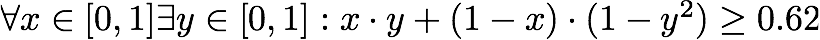 Perfectly Correct Actions
ProvideX(c){ 0.552 }
ProvideY(c, x){ min(x, x/(2-2*x)) }
Perfectly Incorrect Actions
ProvideX(c){ 0 }
ProvideY(c, x){ x>0.5?0:1 }
82
Synthetic Users (2)
A synthetic user sup chooses its position on a claim c to be the winner position of SG(c, sup, sup). 
su1 will always choose the correct position.
Otherwise, the probability of choosing the correct position depends on the claim.
83
Evaluation with Synthetic Users
Context: Formal Science Wikipedia
Configurations of system: 
Set of players: skill distributions (uniform, bimodal, etc.)
Claim families
teaching: have perfect solution
research: perfect solution not known
Tournament mechanism (round-robin, Swiss, etc.)
claim estimation and player estimation
Position Selection Mechanism (CAG, RF, etc.)
Weighting function
8/6/2013
84
Conclusions
Our contributions
Combine standard techniques: Semantic Games and Tournaments with new components (PSM, Weighting, etc.) to decide claims with unreliable users.
Formal Science Wikipedia
make knowledge active, disputable
85
Thank You!
86
Semantic Game (SG)
An SG is a structured formal argument between two players taking opposing positions. There is a single winner.
What does winning mean?
supporting evidence for winner’s position
weighted by strength of winner and loser
winner is stronger (has better grasp of the underlying structure)
8/6/2013
87
Avatar
Connection to semantic games
if true, YES-prover  has winning strategy,  Skolem function
if false, NO-prover has winning strategy, Skolem function
The prover executes the Skolem functions and checks who wins.
8/4/2013
88
Avatar
Avatar
View lab as a language L of all claims that can be formulated in the lab.
Ltrue (Lfalse) is the set of true (false) claims in L.
There is a set of Skolem functions Strue used to defend claims in Ltrue and another set of Skolem functions Sfalse for Lfalse.
The burden of demonstrating the correctness of the Skolem functions is divided among two users.
8/4/2013
89
Avatar
Avatar
Strue and Sfalse are certificates that can be used to defend the true and false claims.
A perfect avatar for a claim family is a pair (Strue, Sfalse), where the position chosen by the avatar is the winner position of SG(c, Strue , Sfalse).
An avatar (Strue , Sfalse) applied to a claim c is used to
take a position on c
defend the position taken
8/4/2013
90
Avatar
Example Avatar forSaddle Point Lab
Defending SaddlePoint(c)
if SaddlePoint(c) 
use Strue: when given an x, construct y
else use Sfalse: construct x 
From now on: we assume that labs are well understood: we can write avatars.
Issue: In practice the avatars may be buggy.
8/4/2013
91
True claim
Both players have problems with refuting false claims.
True claims will be defended properly.
False claims could be refuted incorrectly.
8/4/2013
92
False claim
Both players have problems with refuting false claims.
True claims will be defended properly.
False claims could be refuted incorrectly.
8/4/2013
93
Evidence-Based Evaluation
Vote
Verifier, Falsifier
wins: amplifies vote
loses: weakens vote
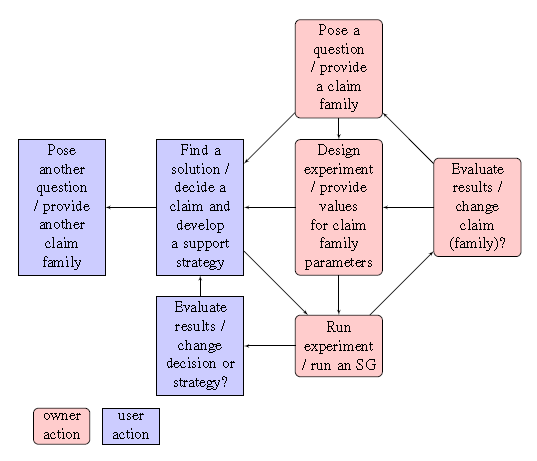 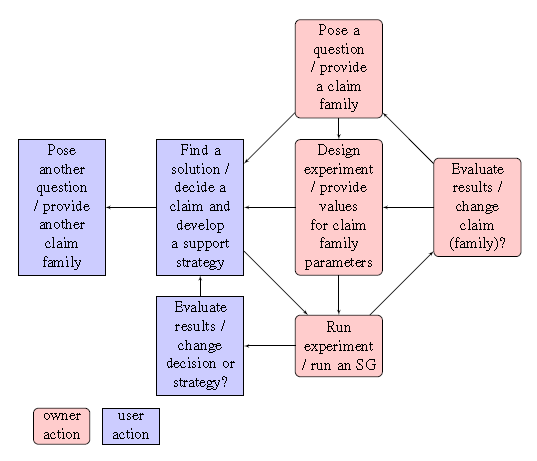 Generic Investigation Cycles
Pose a Question:Owner
Evaluate Results:Owner
Pose a Different 
Question as Owner
Design
Experiments
Find a Solution
Popper
Evaluate Results
Run 
Experiments
8/4/2013
97
Generic Investigation Cycles
Pose a Question
Pose another 
Question
Find a Solution
Design
Experiments
Evaluate Results
Popper
Evaluate Results
Run 
Experiments
8/4/2013
98
Investigation Cycles
For questions whose solution can be automated.
Cycles
Debug, Improve question: red right cycles
Debug, Improve solution: left gray cycle
Important Events during Investigation Cycles
First owner/user who proposes popular question.
First user who finds a solution that is not successfully challenged by experiment.
Investigation Cycles
SCG specific
Evaluate Results: Histories+Estimates (Claim,Users):Owner
Pose a question:  Claim Family: Owner
Pose a Different Question as Owner:
User
Design Experiments:
Tournament + SG-Instance
:Owner + System
Find a solution:
Avatar: User
Evaluate Results: Histories+Estimates (Claim,Users): User
Popper
Run Experiments: Run Competition: System
8/4/2013
101
Investigation Cycles
SCG: Chess specific
Evaluate Results: Histories+Estimates (Claim,Users):Owner
Find issues with config. c
Pose a question:  Claim Family: Owner
Can white force a win for game config. c?
Pose a Different Question as Owner:
User
Choose a different config. c’
(Reduce)
Design Experiments:
Tournament + SG-Instance
:Owner + System
Find a solution:
Avatar: User
Chess player writes program (winning strategy)
Popper
Evaluate Results: Histories+Estimates (Claim,Users): User
Find issues with winning strategy
Run Experiments: Run Competition: System
8/4/2013
102
Investigation Cycles
SCG: Software Development
Evaluate Results: Histories+Estimates (Claim,Users):Owner
Find Issues with Requirements
Pose a question:  Claim Family: Owner
Software Manager
Requirements
Pose a Different Question as Owner:
User
Generalize/Reduce
Design Experiments:
Tournament + SG-Instance
:Owner + System
Find a solution:
Avatar: User
Developer
Popper
Evaluate Results: Histories+Estimates (Claim,Users): User
Find Issues with Software= Avatar
Run Experiments: Run Competition: System
8/4/2013
103
algorithm on next slide
Investigation Cycles
TM: tournament mechanism
Run Experiments
PSM: Position Selection Mechanism
Player{Position preferredPosition;}
SCG(Set<Player> players, Claim claim, TM tm, PSM psm, WeightingFunction weightingFunction){
//set preferred positions for players for claim;
Set<ArgumentResult> argumentResults= empty;
        while(true){
UserEval ue = tm.algoUE(players, argumentResults);
ClaimEval ce = tm.algoCE(players, argumentResults, ue, weightingFunction);
                argumentResults.append(tm.algoSCD.runRound(players, ue, psm));
                if(tm.algoSCD.isfinished()){return [ue,ce];}
        }
}
runRounds runs one or more SGs
8/4/2013
104
Extended SGs
Extended SGs (overview)
Position Selection Mechanism (PSM)
select positions based on user preferences
Tournament Mechanism (TM)
to scale SGs to an arbitrary number of players
three algorithms 
user estimator (algoUE): to estimate player strength
soundness
claim estimator (algoCE): to assess claim truth based on the outcome of several SGs.
resilient to attacks on truth either by weak or malicious players.
scheduler (SCD)
8/4/2013
105
Extended SGs
Position Selection Mechanism (PSM)
PSM 
assigns positions to players taking into account
preferred positions of players
claim 
determines 
scores
evidence
must satisfy
fairness
progress
8/4/2013
106
Extended SGs
PSM
In case the loser was forced, the evidence that the winner is stronger might be distorted and is ignored.
In case the winner was forced, the evidence that the winner’s position is correct might be distorted and is ignored.
8/4/2013
107
Extended SGs
PSM
forced players
8/4/2013
108
Extended SGs
PSM
forcedWinner(SGResult r)= preferredPosition(winner(r)) !=winnerPosition(r)
forcedLoser(SGResult r)= preferredPosition(loser(r)) ==winnerPosition(r)
8/4/2013
109
Extended SGs
Tournament Mechanism
binary game -> multiple games -> ranking of users
also want: most likely correct position on underlying claim based on preferred position of users
Scheduler (SCD)
fair evaluation of users 
minimization of number of binary games
User Estimator (UE)
sound
Claim Estimator: most likely correct position
resilient to attacks on truth
by weak or malicious users
8/4/2013
110
Extended SGs
Attacks on Truth
Formal Decision Making under Denial of Truth Attacks (DoT)
CE is flooded with distorted evidence of the correctness of the incorrect position.
Discriminate between evidence.
Targeted Attacks
selectively failing to defend the correct position in a critical game.
8/4/2013
111
Extended SGs
Denial of Truth Attack
Generate a large number of distorted evidences.
evidences 
supporting the incorrect position
about who is stronger
Make system unavailable to do its intended job: Find the truth.
In analogy to: Denial of Service Attack.
8/4/2013
112
Extended SGs
Claim EstimationDistorted Evidence
8/4/2013
113
Extended SGs
Meritocracy
User evaluation gives rise to meritocratic claim evaluation.
8/4/2013
114
Extended SGs
WeightingFunctions
8/4/2013
115
Extended SGs
Claim Evaluation
Input: Claim, Players with Preferred Positions (Verifier or Falsifier), Arguments between pairs of Players following ArgumentProtocol(Claim),  ArgumentResults, PositionSelectionMechanism with Scoring Table, TournamentMechanism.
Output: 
Most likely correct position for Claim.
User evaluation (strength for each Player).
8/4/2013
116
Extended SGs
Scheduler
Two important conflicting requirements
fair evaluation
minimum number of required binary games
8/4/2013
117
cycle
truth unknown; strength of both + outcome of game
claim eval users
strength of users would depend on claim eval
how is claim eval related to user eval.
8/4/2013
118
Rationale for User Skill Estimation
Claim truth is not always known. The best we can do is to rely on our estimate of claim truth which depends on user evaluation. There are two ways to view the strength of users:
     1. Strength is related to taking the correct position.
     2. Strength is related to winning SGs.
The second perspective requires a larger skill set than the first. Because, it is a property of SGs that it is impossible to defend the incorrect position against a perfect player. Therefore, we take the second perspective and define the strength as the ratio of wins. 
Claim evaluation depends on user evaluation.
8/4/2013
119
Is User Skill Estimation Dependent on Correct Position?
Incorrect positions are impossible to defend against a perfect player and are harder to support in general. Therefore, the correctness of the position taken by the user is reflected in the fraction of games the user wins.
The truth or falsity of claims is often unknown and it is derived from the results of the semantic games and the strength of players participating in them.
Yes!
8/4/2013
120
Furthermore, it is not enough to take the correct position to be a strong player. It is also critical for users to be able to support the position they take. Otherwise, they are not strong players.
8/4/2013
121
What is the practical significance of our system? Let’s assume, a real project is about solving a computational problem. Our system is based on an investigation cycle. Lab owners try to attract talented users to the lab defining the computational problem. The investigation cycle has a loop to improve the quality of the solution of the computational problem as well as a cycle to improve the quality of the lab definition. Both kinds of improvements are promoted by the semantic games.
8/4/2013
122
Position = VERIFIER | FALSIFIER;
ArgumentResult {
Player verifier;
Player falsifier; 
Player winner;
Player loser;
}
Player{
Position preferredPosition;
}
8/4/2013
123
Evidence e for claim c and game g(c)
weight(e): different algorithms
winner(e)= winner(g)
loser(e)= loser(g)
forced(e) (0 or 1 forced players)
verifier(e)= 
falsifier(e)
admissible(e)
no evidence for strength: just counting
8/4/2013
124
Software DevelopersVoting with evidence
Claim c, set of developers U, set TP of two party certificates providing evidence whether c is true (verifier) or false (falsifier).
SG(u1,u2,p)=u: developer u1 was
8/4/2013
125
Cook Lab
Parameter: Decision Problem D
NP : Decision problems with polynomially checkable certificate.
CookLab(D: DecisionProblem) = D in NP and ForAll D1: NP, problem D1 is polynomial-time reducible to D.
Cook showed: CookLab(Satisfiability) is true.
8/4/2013
126
Game behind CookLab
Expose any errors that could have been made. Claim is CookLab(D1).
D1 is not in NP. Demonstrate that the algorithm either gives the wrong output or is too slow:
Give n0,c,i0: runtime(A,i0)>c*size(i0)^k for all n>n0. k is the polynomial exponent.
Explore the transformation algorithm and give an input where the algorithm breaks for one of two reasons:
gives incorrect output
is too slow
8/4/2013
127
Second Contributor toCook Lab (21 claims): Karp
CookLab(0-1 integer programming)
CookLab(Clique)
CookLab(3-SAT)
CookLab(ChromaticNumber)
CookLab(MaxCut)
….
8/4/2013
128
CookKarp Lab
CookKarpLab(D: DecisionProblem) = D in NP and Exists D1 in CookLab (i.e., D1 is NP-complete) s.t. D is polynomial-time reducible to D1.
8/4/2013
129
StrassenLab
Matrix Multiplication Algorithms
StrassenLab(c in [2,3))=Exists M in MatrixMultiplicationAlgorithms: RunTime(M) in O(n^c) .
StrassenLab(2.80)
8/4/2013
130
Contributors (besides Strassen)
Victor Pan 
Bini
Schoenhage
Romani
Coppersmith-Winograd (2.37)
Stothers
Williams
8/4/2013
131
Russell-Sundaram-Canetti LabSymmetric Alternation
S 2P : parameter: Language L
interactive proof system x in L, YES-prover, NO-prover.
special case of what we do?
claims are of the form x in L.
To substantiate their claims, provers give strings y and z as certificates.
irrefutable certificates
see “Oblivious Symmetric Alternation” for good intro to Symmetric Alternation.
8/4/2013
132
Simple Example: Claim Family
language L of true claims: S(c)=ForAll x in [0,1] Exists y in [0,1]: x*y + (1-x)*(1-y^2)>= c, c in [0,1].
Irrefutable certificate for 
YES-prover  certificate: Skolem function f that computes y=f(x).
NO-prover certificate:  x-coordinate of saddle point
L is in S2P ?
8/4/2013
133
Simple Example: Claim Family
language L of true claims: S(c)=ForAll x in [0,1] Exists y in [0,1]: x*y + (1-x)*(1-y^2)>= c, c in [0,1].
Irrefutable certificate for 
YES-prover  certificate: Skolem function f that computes y=f(x).
NO-prover certificate:  x-coordinate of saddle point
8/4/2013
134
Connection to semantic games
if true, YES-prover  has winning strategy,  Skolem function (= certificates)
if false, NO-prover has winning strategy, Skolem function
The polynomial prover executes the Skolem functions and checks who wins.
8/4/2013
135
Avatar
inspired by Ravi
View lab as a language L of all claims that can be formulated in the lab.
Ltrue (Lfalse) is the set of true (false) claims in L.
There is a set of Skolem functions Strue used to defend claims in Ltrue and another set of Skolem functions Sfalse for Lfalse.
The burden of demonstrating the correctness of the Skolem functions is divided among two users.
8/4/2013
136
Avatar
Strue and Sfalse are certificates that can be used to defend the true and false claims.
8/4/2013
137
Example Avatar forSaddle Point Lab
Defending SaddlePoint(c)
if SaddlePoint(c) 
use Strue: when given an x, construct y
else use Sfalse: construct x
8/4/2013
138
8/4/2013
139
[4:41:22 PM] Ahmed Abdelmeged: http://en.wikipedia.org/wiki/Glicko_rating_system
[4:27:57 PM] Ahmed Abdelmeged: http://research.microsoft.com/pubs/67956/NIPS2006_0688.pdf
8/4/2013
140
Lieberherr-Specker Lab
Parameter: Generalized Satisfiability Problem
Given set of relations R
R-formulas, predicate F on R-formulas.
LSClaim(R,F,c) = ForAll R-formulas s satisfying F(s) Exists assignment J in Assignments(s): fsat(s,J)>=c.
LSOptClaim(R,F) = Exists c in [0,1]: LSClaim(R,F,c) and ForAll e > 0: LSCLaim(R,F,c+e)
8/4/2013
141
Lieberherr-Specker Lab: Example
Generalized Satisfiability Problem
Given set of relations R = or-relations with optionally negated literals
R-formulas are CNFs, predicate F on R-formulas = any pair of clauses is satisfiable.
LSClaim(R,F,0.615) = ForAll R-formulas s satisfying F(s) Exists assignment J in Assignments(s): fsat(s,J)>=c.
LSOptClaim(R,F) = Exists c in [0,1]: LSClaim(R,F,c) and ForAll e > 0: !LSCLaim(R,F,c+e)
c= (sqrt(5)-1)/2= 0.618…
8/4/2013
142
Johnson  Lab: Example
Satisfiability Problem, CNFs
Predicate F(k,s)) on CNFs = all clauses are of at least length k.
JClaim(k,c) = ForAll CNFs s satisfying F(k,s) Exists assignment J in Assignments(s): fsat(s,J)>=c.
JOptClaim(k) = Exists c in [0,1]: JClaim(k,c) and ForAll e > 0: !JCLaim(k,c+e)
c= 1-(1/2^k))
8/4/2013
143
Scoring with Forced Players
8/4/2013
144
Scoring Table
winner who gets a point is better than the loser. A self-contradictory
player is weaker than the winner.
8/4/2013
145
CUP algorithm.
claim c.
ask for positions: verifiers and falsifiers.
Determine the two best of each.
Play 10 games between the two best  verifiers and choose the one with the highest winning ratio.
Same for falsifiers.
The top verifier plays against the top falsifier.
8/4/2013
146
Claim Kinds: Avatars
Winning strategy is revealed by semantic game. Those claims cannot be played multiple times.
Claims of the form: Exists d in D: p(d).
8/4/2013
147
SCG
We postulate games that produce two classes of evidence:
the winner is stronger than the loser
the winner’s position is the correct position
Admissibility contexts
8/4/2013
148
SCG
based on two-person games
adds a 
Position Selection Mechanism (PSM)
Minimize number of forced players
Table: Forced Scoring
Tournament Mechanism (TM) 
Scheduler (SCD)
User Evaluator (UE)
Claim Evaluator (CE)
Meritocratic: Degree of Meritocrcy
8/4/2013
149
Degree of Meritocracy
uniform: all evidences carry the same weight.
extremely meritocratic: evidences involving the winner of the tournament carry weight 1 and all others carry the weight 0.
8/4/2013
150
Full Round-Robinwith n players and CAGs
at most n(n-1) games (exact if all are CAGs).
Those games produce basic evidences.
Combine evidences to best player and correct position. (Might have multiple good players for different aspects.)
What is best strategy for combining evidences?
Multiple evaluations of same round robin.
8/4/2013
151
Information retrieval problem
combine evidences 
frame of discernment
mass function: sum of strengths
Dempster’s rule
clustering of two-party certificates
8/4/2013
152
Constraint satisfaction
Given a set of two-party certificates:
evidences for strength
evidences for position
w(s1,s2)=a*s1 + b*s2
Find a subset of two party certificates that give the best result.
Find an assignment to position and strength that satisfies the most two-party certificates.
Most  probable world.
8/4/2013
153
Constraint satisfaction
Given a set of two-party certificates:
evidences for strength
evidences for position
Find a subset of two party certificates that give the best result.
Find an assignment to position and strength that satisfies the most two-party certificates.
Most  probable world.
8/4/2013
154
Evidence Classes
Better to wait with engaging an evidence until we know the good players.
8/4/2013
155
8/4/2013
156
Incorrect Evidences
Assumption: falsifier is the incorrect position.
When falsifiers play against each other, one of them will generate an incorrect evidence.
falsifiers cannot generate a correct evidence.
Therefore, if malicious players could be present, we ignore evidences from games of the form falsifier/falsifier and verifier/verifier.
Games between falsifiers only generate predetermined evidences.
8/4/2013
157
Cup algorithm still works
Games between verifiers only still produce
8/4/2013
158
Resilient Tournament Evaluation
Take only evidences from games where both players take opposite positions and the loser has high merit.
The Meritocracy Cup algorithm is a resilient tournament evaluation.
The best Falsifier and the best Verifier should have high strength. There are border cases, like if there is only one falsifier.
8/4/2013
159
Claim Evaluation Environment (CE)
Spectrum: degree of meritocracy
low meritocracy: Democratic CE
all evidences carry the same weight
high meritocracy: Fully meritocratic CE
all evidences involving the winner have weight 1, all other evidences have weight 0.
8/4/2013
160
As Data Clustering Problem?
http://dataclustering.cse.msu.edu/papers/TPAMI-0239-0504.R1.pdf
evidences as data
some evidences: for true, for false
8/4/2013
161
Denial of Truth Attack
Generate a large number of distorted evidences.
evidences supporting the incorrect position
evidences about who is stronger
Make system unavailable to do its intended job: Find the truth.
In analogy to: Denial of Service Attack.
8/4/2013
162
8/4/2013
163
winning ratio = score / number of SGs
8/4/2013
164
JPA: Java persistence API
Bean shell: turn text into a class object
8/4/2013
165
Asymptotic Bounds
Parameter: Decision Problem
LandauAlgorithmic(D:DecisionProblem, f(n)) = Exists algorithm A for D ForAll inputs of size n: A.runningTime(n) in O(f(n)).
CobhamLandau(D:DecisionProblem,n^c)=D is in P (solvable in polynomial time)
8/4/2013
166
What if you cannot do it?It seems impossible.
If you could do it, you could also do lots of other impossible things. 
CookLab(D: DecisionProblem) = D in NP and ForAll D1: NP, problem D1 is polynomial-time reducible to D.
8/4/2013
167
Run Experiments
Player{Position preferredPosition;}
SCG(Set<Player> players, Claim claim, TM tm, PSM psm, WeightingFunction weightingFunction){
//set preferred positions for players for claim;
Set<ArgumentResult> argumentResults= empty;
        while(true){
UserEval ue = tm.algoUE(players, argumentResults);
ClaimEval ce = tm.algoCE(players, argumentResults, ue, weightingFunction);
                argumentResults.append(tm.algoSCD.runRound(players, ue, psm));
                if(tm.algoSCD.isfinished()){return [ue,ce];}
        }
}
runRounds runs one or more SGs
8/4/2013
168
Evaluation with Synthetic Avatars
Context: Formal Science Wikipedia
Configurations of system: 
Set of players: skill distributions (uniform, bimodal, etc.)
Claim families
teaching: have perfect solution
research: perfect solution not known
Tournament mechanism (round-robin, Swiss, etc.)
claim estimation and player estimation
Position Selection Mechanism (CAG, RF, etc.)
Weighting function
8/4/2013
169
Formal Science Wikipedia
Purpose: bring formal science knowledge into an active, objectively refutable form on the web.
Formal science
8/4/2013
170
Interactive Proofs / SCG
IP: enable the establishment of a claim via a statistical argument without providing any additional information as to why it is true. Works for any claim in PSPACE.
SCG: enable the establishment of a claim via a statistical argument (combining evidence) without providing a proof as to why it is true. Works for any logic with semantic games. SCG is more general, but cannot provide the same bounds as IP.
8/4/2013
171
Interactive Proofs / SCG
IP: Prover and Verifier.
SCG: Verifier (Exists) and Falsifier (ForAll).
note the switch: Verifier to Falsifier.
8/4/2013
172
Interactive Proofs
interactive proof system for L is an interactive protocol (P, V)
common input: x
Verifier
Prover
. . .
# rounds = poly(|x|)
accept/reject
May 16, 2013
173
SCG
SCG for L is an interactive protocol (V, F)
common input: x
Verifier
Falsifier
. . .
# rounds = poly(|x|)
accept/reject
May 16, 2013
174
Interactive Proofs
interactive proof system for L is an interactive protocol (P, V)
completeness: x  L  
Pr[V accepts in (P, V)(x)]  2/3
soundness: x  L  ForAll P*
Pr[V accepts in (P*, V)(x)]  1/3 
efficiency: V is p.p.t. machine
repetition: can reduce error to any ε
p.p.t. = probabilistic polynomial-time
May 16, 2013
175
SCG
SCG for claim family for L is an interactive protocol (V, F)
completeness: x  L  
if V is perfect: ForAll F*: F* accept 
soundness: x  L  
if F is perfect: ForAll P*: F reject
May 16, 2013
176
Decision Making Using Unreliable Users
TM = Tournament Mechanism
PSM = Position Selection Mechanism
SCG(Set<User> users, Claim claim, TM tm, PSM psm, W8ingFunction w8ingFunction){
Map<User,position> preferredPositions = …;
Set<ArgumentResult> argumentResults= empty;
	      while(true){
              UE = algoUE(users, argumentResults);
  CE = algoCE(users,UE, preferredPositions, 
          argumentResults, w8ingFunction);
              argumentResults.append(tm.runRound(
                       preferredPositions, UE, psm)); // semantic games
              if(tm.isfinished()) {return [UE,CE];}
}
}
8/4/2013
177
Landau
f(n) in O(g(n)): Exists d in PosReal: Exists n0 in Nat: ForAll n > n0: f(n) < d * g(n)
8/4/2013
178
Divide and Conquer Lab ?
8/4/2013
179